TREATMENT/MANAGEMENT OF COVID-19
INTRODUCTION
As we know there is no approved specific drug or vaccine for cure or prevention of COVID-19.
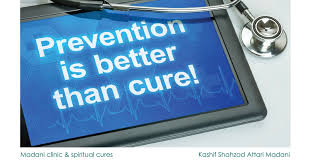 MEDICAL CARE IS BASED ON THE SEVERITY OF SYMPTOMS
SUSPECTED CASES

MILD CASES

MILD TO MODERATE CASES

SEVERE CASES
CRITICAL CASES
SUSPECTED  CASES
THOSE CASES WHO
HAVING HISTORY OF TRAVELLING IN EFFECTED AREA LAST 14 DAYS
HAVING HISTORY OF CONTACT WITH COVID-19 PATIENT
HEALTH CARE PERSONNEL DEALING WITH EFFECTED PATIENT
TREATMENT FOR SUSPECTED CASES
SYMPTOMATIC TREATMENT IS GIVEN
SELF MONITORING FOR FEVER
MILD CASES
Mild cases should be treated with symptomatic relief medication, preferably Paracetamol (500mg SOS) to control fever. 
Antiviral agents, including Oseltamivir (750 mg BD)/Lopinavir/Ritonavir, have been used to reduce the viral load to prevent potential Respiratory complications. 
Antibiotics if needed :- Azithromycin or Augmentin(500mg SOS) to prevent Secondary Bacterial Infection in lungs
MILD TO SEVERE CASES
Oxygen Supplementation
Antipyretics 
Antibiotics 
Meter Dose Inhaler preferred over Nebulazation
Hydroxychoroquine  and Rotinavir can be given
Corticosteroids should be avoided.
SEVERE CASES
SEVERE CASES MAY PROGRESS RESPIRATORY FAILURE AND PROGRESS TO MULTI-ORGAN FAILURE AND HENCE NEED CRITICAL CARE FACILITY/DIALYSIS/ECMO
TREATMENT OF SEVERE CASES
Antipyretics
Antiviral
Combination of Hydroxychloroquine and Azithromycin in medical supervision
Fluid resuscitation.
Vasoactive agents:- Norepinephrine or Vasopressin
Low Dose Corticosteroids Therapy:- Like Intravenous Hydrocortisone 200mg per day either as infusion or intermittent doses.
SEVERE CASES WITH RESPIRATORY DISTRESS
MAY REQUIRE 
PULSE OXIMETRY
OXYGEN THERAPY
NON-INVASIVE AND INVASIVE VENTILATOR SUPPORT
FLUID MANAGEMENT
ANTIMICROBIAL (ANTIBACTERIAL)
CONVALESCENT PLASMA THERAPY
CONVALESCENT PLASMA THERAPY
Researchers hope that convalescent plasma can be given to people with severe symptoms to boost their ability to fight the virus.
The convalescent plasma therapy aims at using antibodies from the blood of a recovered Covid-19 patient to treat those critically affected by the virus.
Continue…..
The therapy can also used to immune those at a high risk of contracting the virus such as health workers, families of patients and a other high risk contacts.
Convalescent plasma (CP) therapy, a classic adaptive immunotherapy, has been applied to the prevention and treatment of many infectious diseases for more than one century. 
Over the past two decades, CP therapy was successfully used in the treatment of SARS, MERS, and H1N1 pandemic with satisfactory efficacy and safety.
How it works?
This therapy’s concept is simple
The blood of the patient who is recovered contains antibodies to fight noval coronavirus.
Recovered patients antibodies ingested into another patient.
Donor Eligibility
COVID-19 convalescent plasma is collected from individuals who meet the following qualifications: 
Evidence of COVID-19 documented by a laboratory test either by: 
A diagnostic test (e.g., nasopharyngeal swab) at the time of illness                               OR 
a positive serological test for SARS-CoV-2 antibodies after recovery, if prior diagnostic testing was not performed at the time COVID-19 was suspected.
Continue…..
Complete resolution of symptoms at least 14 days before the donation. A negative result for COVID-19 by a diagnostic test is not necessary to qualify the donor.
PROCEDURE
The blood is taken through a process to “extract plasma”, the liquid part of the blood that contains antibodies.
Once antibody-rich plasma extracted, is then ingested into the body of a patient under treatment.
Complication arises by CP Therapy
Transfer of blood substances 
Enhancement of infection
Effect on immune system
Convalescent Plasma Therapy in Patients with Severe COVID-19
Researchers in Wuhan, China, performed a study in 10 severely ill COVID-19 patients who also received many different antivirals. Median age of the patients was 53, 4 had chronic illnesses, and 3 were on ventilators.
Within 3 days of CP therapy, most patients exhibited improved clinical symptoms, higher levels of blood oxygen and lymphocytes, lower C-reactive protein levels, undetectable viral loads, and improved chest computed tomography scans; two patients were weaned from ventilators. Treatment was particularly successful if CP was given within 14 days of symptom onset; no adverse effects were noted.
The investigators assembled a historical control group of 10 COVID-19 patients in the same hospitals and of the same age, sex, and disease severity. Of the 10 CP-treated patients, 3 were discharged and 7 were much improved, whereas in the control group, 3 patients died, 6 were stable, and 1 improved.
Use of convalescent plasma therapy in SARS patients in Hong Kong
80 people were administered convalescent plasma. It was found that people treated with this therapy within 2 weeks of showing symptoms had a higher chance of being discharged from hospital than did those who weren’t treated.
THANK YOU